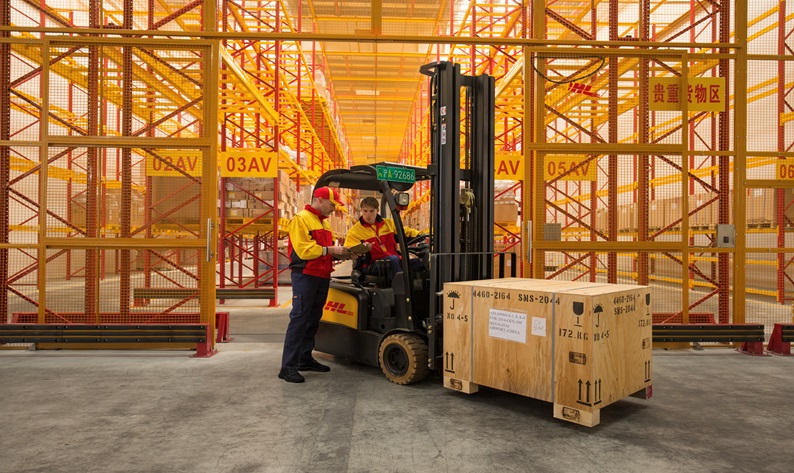 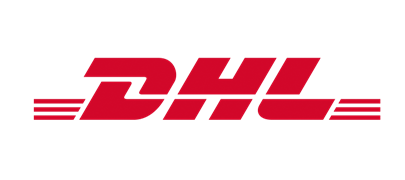 Spotkania informacyjno-rekrutacyjne odbywają się w środę 29.05.2019r. i 05.06. 2019r. w godz. 8:00-16:00 
w Dąbrowie Górniczej
w Powiatowym Urzędzie Pracy przy ul. Jana III Sobieskiego 12 w poczekalni Urzędu


Jeśli chcesz skontaktować się
zadzwoń lub napisz sms: 
882 354 524
Wyślij CV: pracujwdhl@dhl.com

Zapraszamy wszystkich 
chętnych!
DHL rekrutuje
  
PRACOWNIKÓW MAGAZYNOWYCH, 
 
do centrum logistycznego 
w Dąbrowie Górniczej.